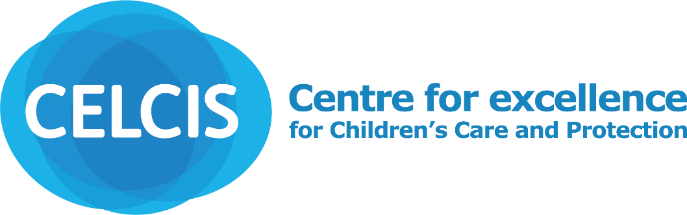 CELCIS Education Forum
Thursday 18th March 2021
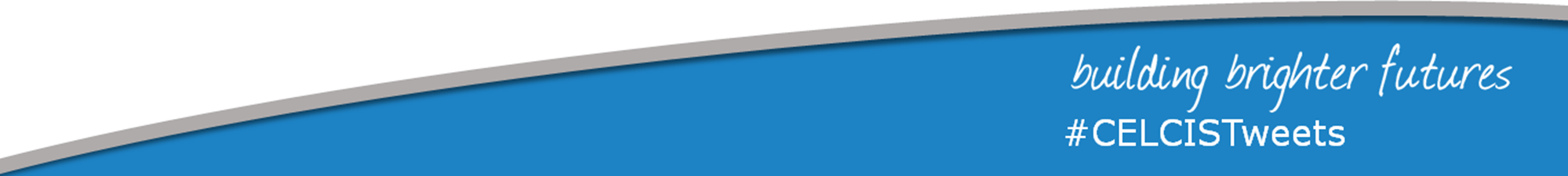 @CELCISTweets
www.celcis.org
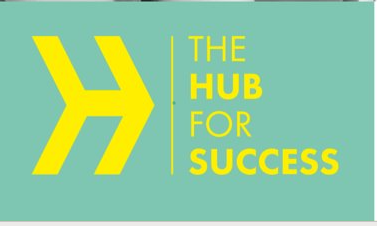 Next to their families, schools have the strongest influence on children's development and the benefits of a good educational experience can be greatest for those who have experienced adverse childhood experiences in their home life.
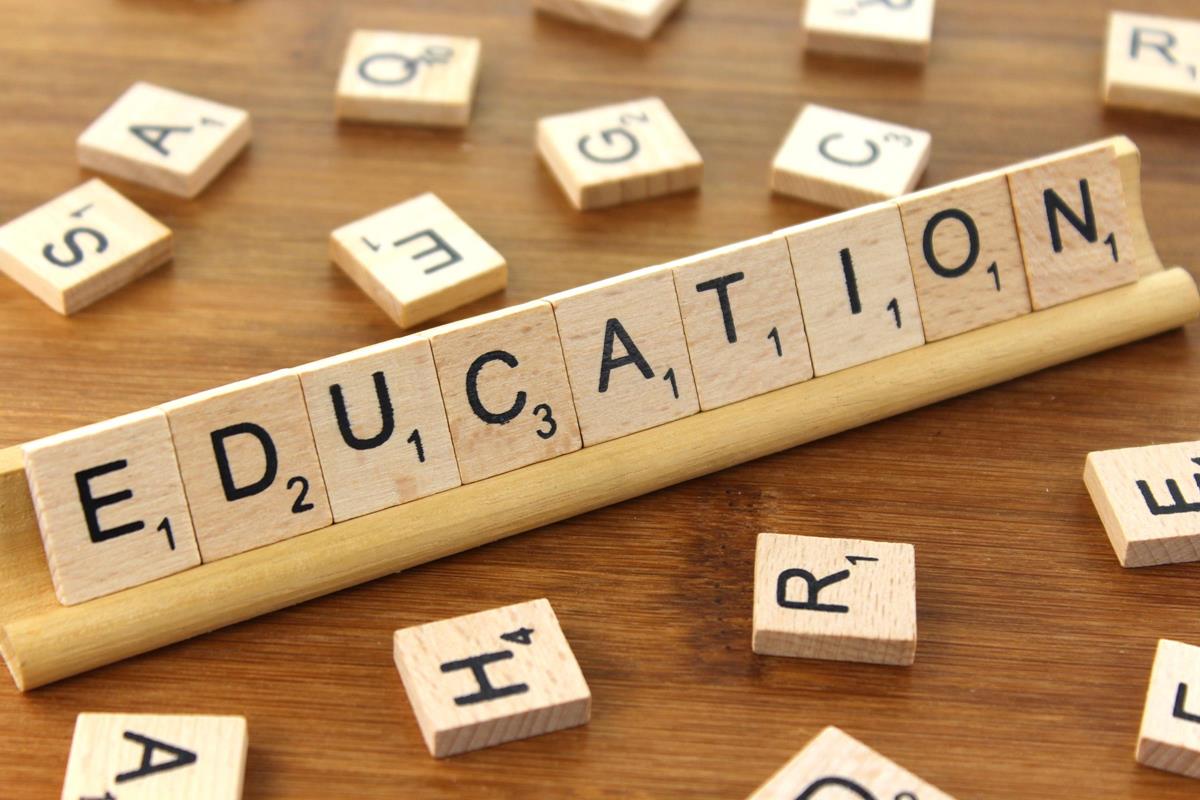 Education Matters!
18th March 2021
Welcome
This Photo by Unknown author is licensed under CC BY-SA.
Plan for CELCIS Education forum
Why does the education of our children matter?Research tells us;
[Speaker Notes: Indeed. There is evidence from as early as the 1960's has indicated that being in care carries a high risk of educational failure. (ES Esson, Lambert and Heat 1976 Ferguson, 1966 Stein and Carey 1986
Historical differences  usually stem from experience of social exclusion and multiple disadvantage
Education was definitely a key factor in my life, in comparison to my peers?
NOT A NEW PHENOMENAN – Over the last 20 years its become more widely recognised, before that the low attainment levels of our group was simply overlooked or taken for granted. Educational attainment is strongly linked to health and economic outcomes, such that, the disadvantage faced by care-experienced young people in receiving a disrupted education can profoundly shape their adult lives.]
Looked after Children and Young People
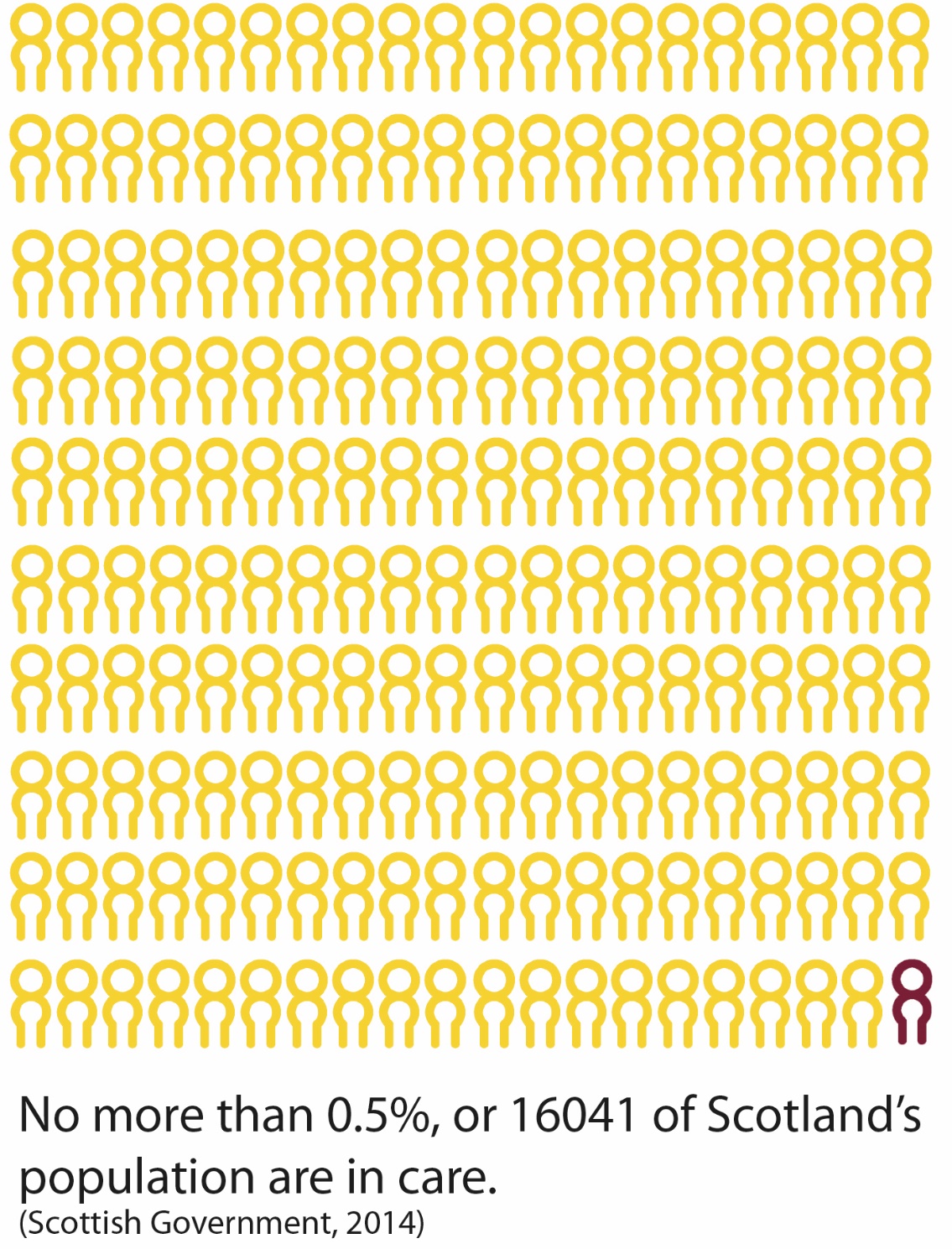 Approx. 14,015  children and young people in care (those formally Looked After by the Local Authority)

That’s 2% of all Scotland’s children and young people.

(Scottish Government 2020)
5
[Speaker Notes: The point is that this is a small population so we should and could  be doing better. WE can and must do better

The little red character is who we are talking about today]
Why do children and young people come into care?
‘Lack of parental care’ was the most common ground (reason) for referral.
In 2019/2020, 12,849 children and young people were referred to SCRA. (childrens hearing panel)
10,823 on non-offence (care and protection) grounds
2,840 on offence grounds
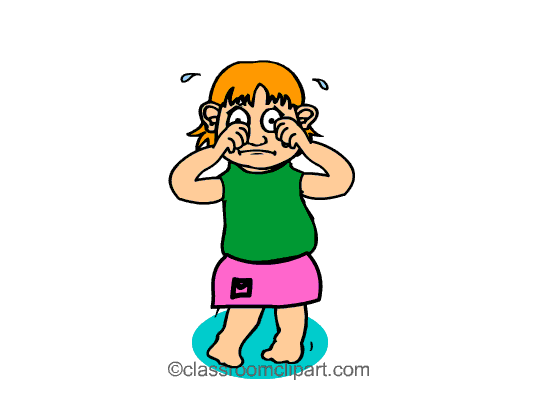 6
T
[Speaker Notes: So who are these children whom we are corporate parents too and why do they end up in care?]
We do we live while in care?
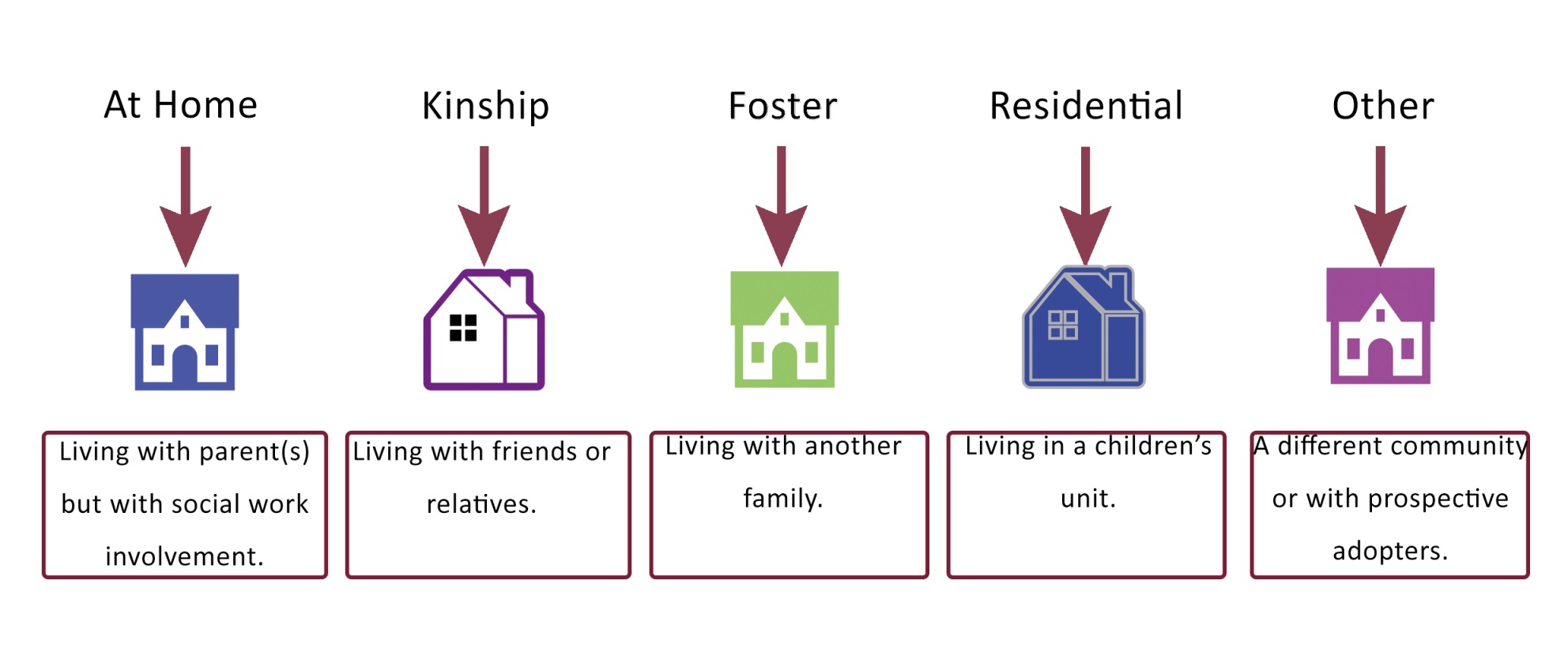 35%
10%
25%
28%
2%
Scottish Government, 2020
7
[Speaker Notes: It is important to be clear about what It means to be care experienced]
Who are we?
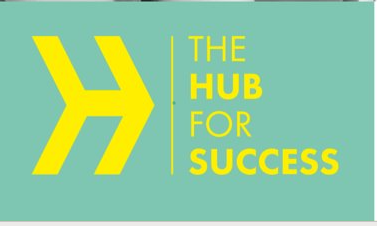 Edinburgh Napier University
University of Edinburgh
Heriot Watt University
Queen Margaret University
The OU Scotland
Edinburgh College
Newbattle Abbey College
City of Edinburgh Council

Introduction of Corporate Parenting, in the 2014 CYPC (Scotland) Act.
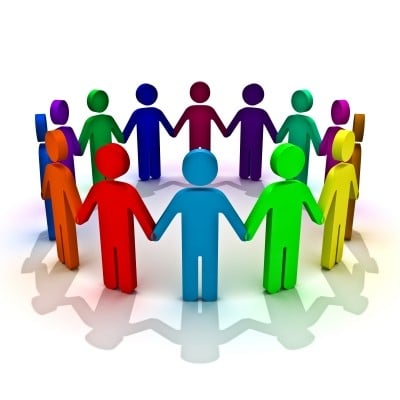 8
[Speaker Notes: Comparison; 
- 3x no immediate info, 2x generic email/number, 3x Named Person, but one with generic number
Left 3 messages, no response

Conflict with Info on Propel.org

Challenges; economic competition and reputation competition - size of institutions - ‘Enforced Targets’

Challenge is to get them to work together

How to engage unwilling participants; Bridges, Kotter model of change]
We are a "hybrid" organisation
9
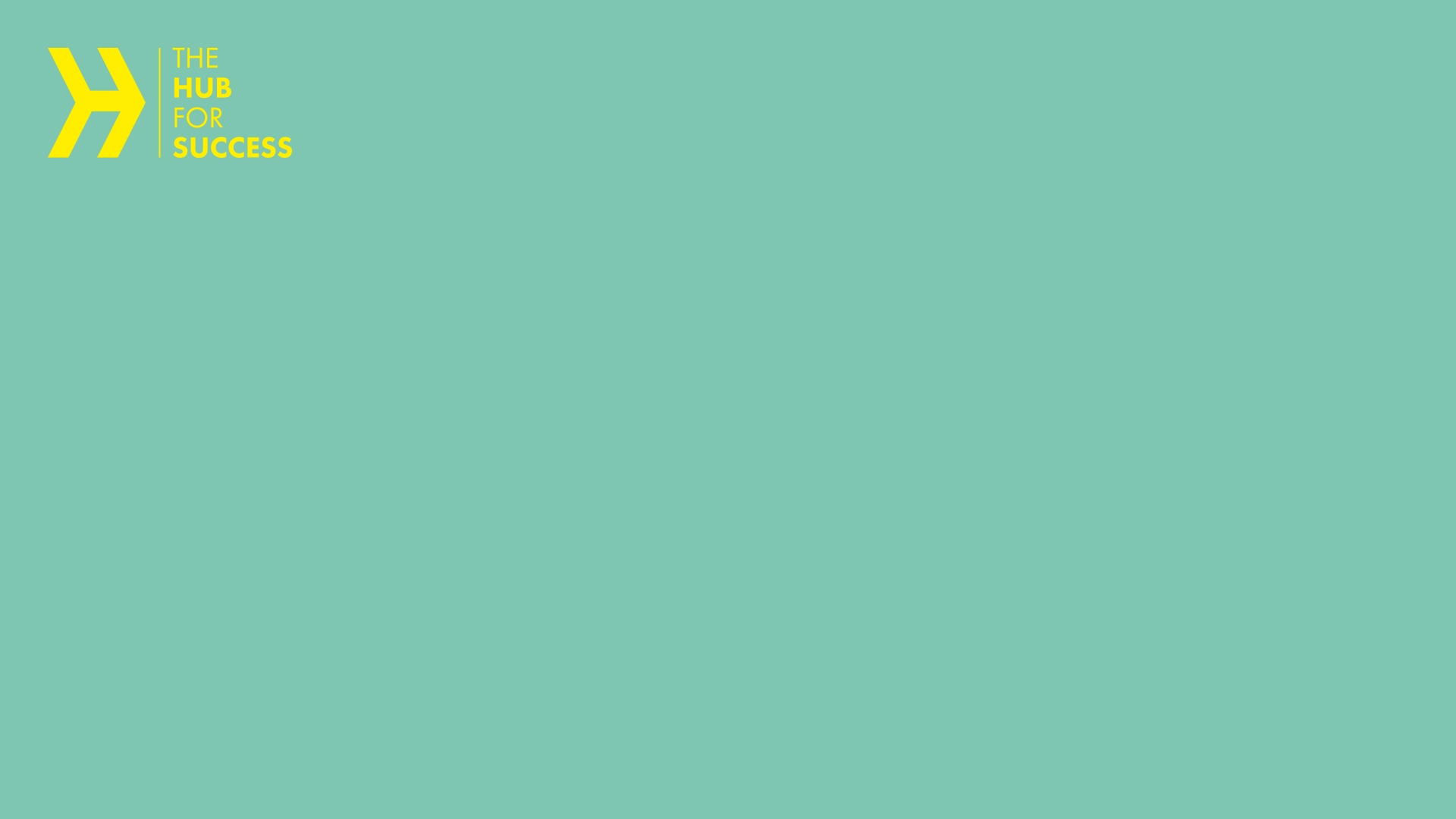 Summary of issues (1 Sep – 30 Nov 2020)
26 were new learners and 25 had been in contact with HUB before
Supported 51 learners with 129 referrals

You can broadly split issues faced by learners into 3 groups:

42% of issues were finance related (eg bursary, application, low income, accessing benefits/grants) (BLUE)

29% were related to navigating further and higher education systems (eg course options/applications, linking into pastoral and additional support, changing course) (ORANGE)

29% of issues were about providing practical and emotional support (eg feeling anxious about studies, mental health issues, struggling with IT issues) (GREY)
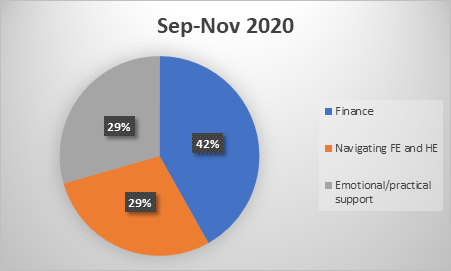 [Speaker Notes: I wanted to understand more about the types of issues we are supporting learners with and so I looked at the 67 referrals from the last quarter and managed to divide the issues they came to us with into 3 broad groups. These are finance, navigating further and higher education and providing emotional and practical support. 

The majority of issues were largely finance related, including filling out bursary application forms, help with childcare costs, housing costs, benefits information

30% navigating the education system

22% were about needing practical and emotional support]
Sam's story, a conversation with Catherine.
11
What happens at school?
12
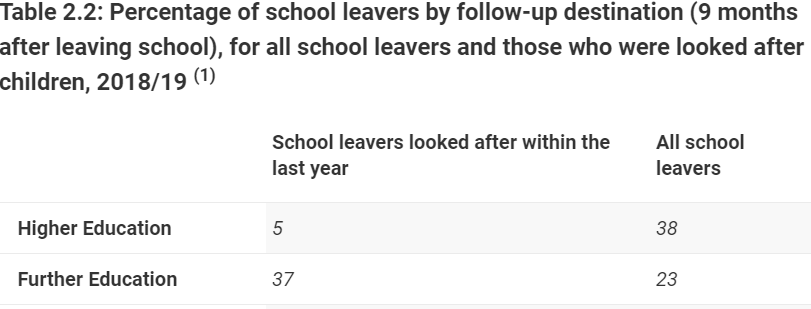 13
Care-Experienced Students UNIVERSITY
14
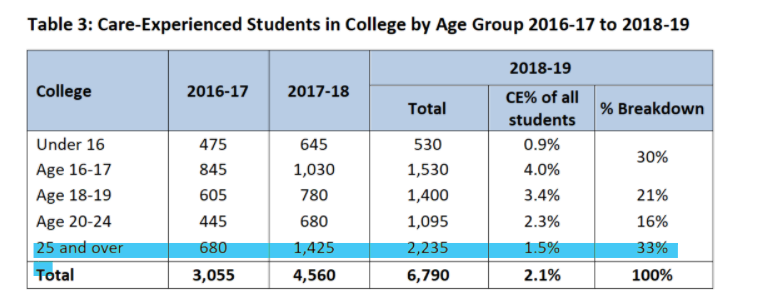 15
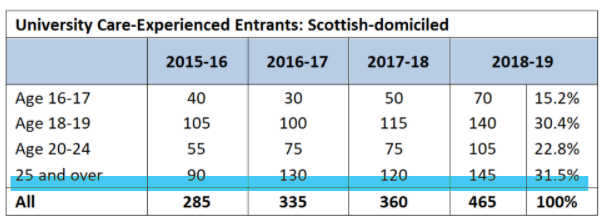 16
Collaboration and Partnership
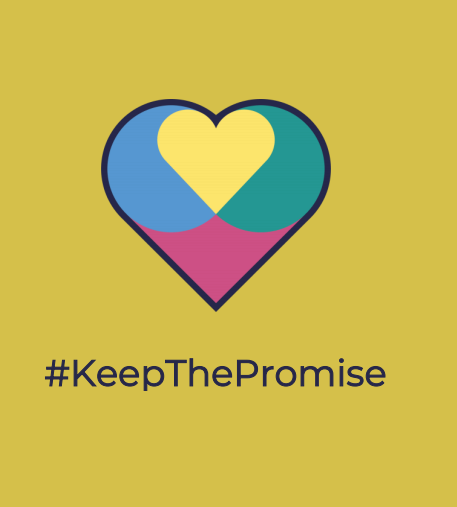 Education providers cannot alone improve educational outcomes for looked after children. 
Stability by itself is not sufficient—it has to be combined with someone committed to helping the young person and providing a supportive and encouraging environment for study  (Mike Stein—Resilience and young people leaving care p13).
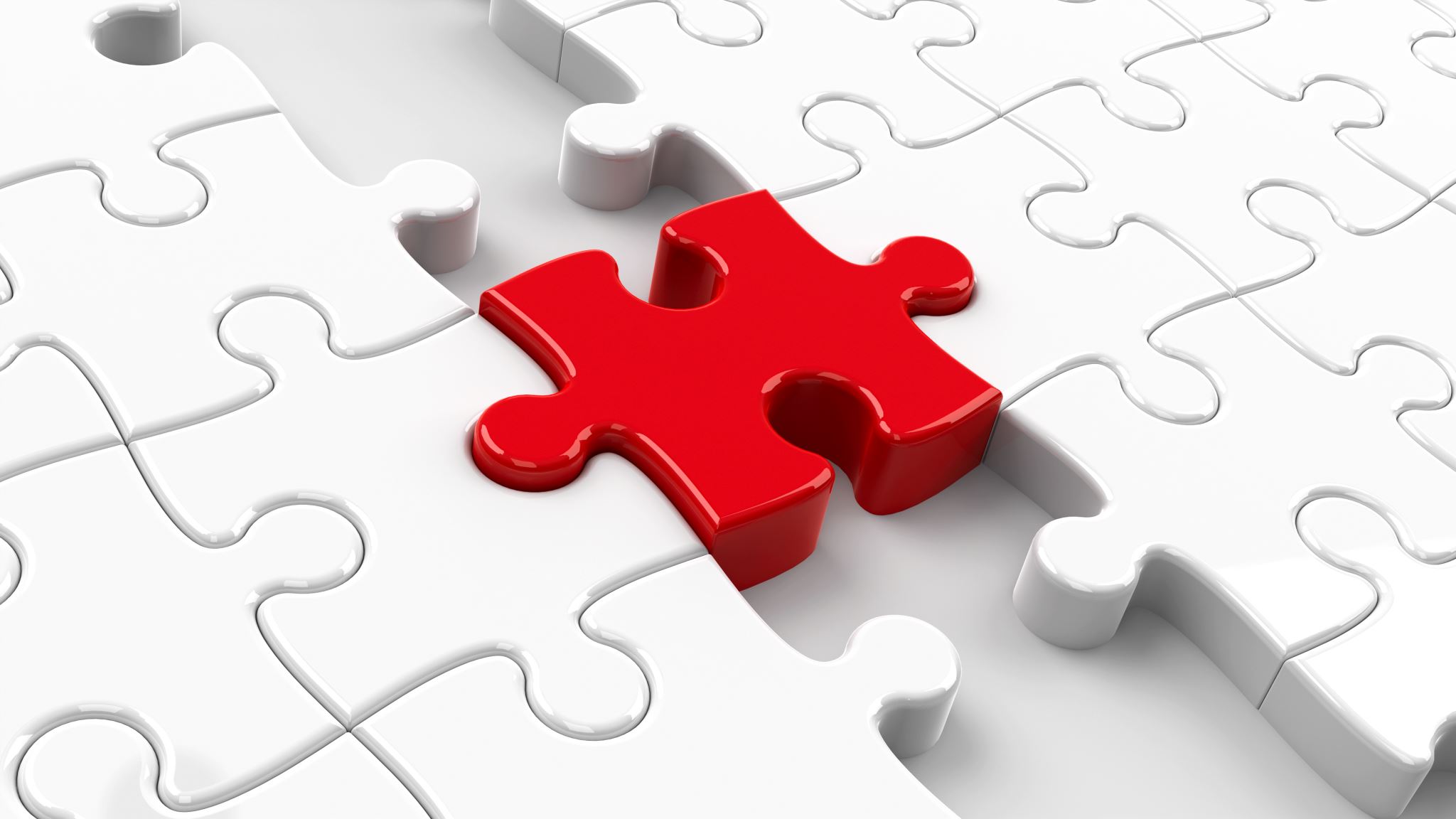